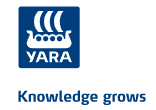 De missie van Yara is eenvoudig en tegelijkertijd ambitieus:"to responsibly feed the world and protect the planet".Onze gewasvoedingsoplossingen en producten voor precisielandbouw stellen landbouwers in staat om opbrengsten en productkwaliteit te verhogen en tegelijkertijd de impact op het milieu te verlagen. Onze milieu-oplossingen en industriële oplossingen, verbeteren de luchtkwaliteit en verminderen emissies. Wij hebben wereldwijd meer dan 16.000 werknemers en zijn actief in meer dan 60 landen.
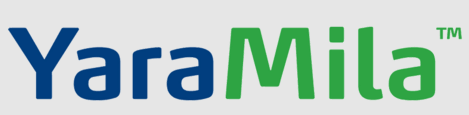 YaraMila is het assortiment complexe meststoffen van hoge kwaliteit die stikstof, fosfor en kalium bevatten, allemaal beschikbaar en assimileer baar voor de teelt. Het zijn producten met een uitgebalanceerde en efficiënte formule voor precisievoeding. De producten onder deze lijn hebben een productieproces gevolgd dat een uniforme formule in elke korrel en maximale oplosbaarheid van de nutriënten garandeert.
Evenwichtige bron van salpeter- en ammoniakstikstof, fosfor in de vorm van polyfosfaten voor langdurige beschikbaarheid gedurende een langere periode en kalium. YaraMila ™ -meststoffen zijn essentieel voor Yara's voedingsprogramma's voor planten, zowel vanwege het brede scala aan stikstof-, fosfor- en kaliumformuleringen, als vanwege de beschikbaarheid van secundaire voedingsstoffen en micronutriënten.
Het zijn producten die specifiek zijn ontworpen om te voldoen aan de eisen van gewassen voor een evenwichtige en efficiënte levering. Elk YaraMila ™ -product, in parel- of korrelvorm, is ontworpen om te voldoen aan de eisen van het betreffende gewas en biedt een uniforme verdeling van voedingsstoffen, zonder het risico van segregatie tijdens transport, hantering of verspreiding.
YaraMila-meststoffen zijn ontworpen voor hoogwaardige gewassen zoals groenten, fruitbomen, wijnstokken en gazons.
YaraMila-meststoffen zijn essentiële elementen van Yara's voedingsprogramma's voor planten. Vanwege het brede scala aan N-, P- en K-formuleringen en de beschikbaarheid van formuleringen met secundaire voedingsstoffen en sporenelementen, zijn de producten gemaakt om te voldoen aan de eisen van gewassen voor een evenwichtige en efficiënte levering.
YaraMila-producten zijn uitstekend in het leveren van secundaire voedingsstoffen en micronutriënten, waardoor ze zelfs in kleine hoeveelheden en nauwkeurig kunnen worden verspreid. Bovendien is de opname van secundaire voedingsstoffen en micronutriënten, dankzij metabole synergiën en efficiëntere formuleringen, hoger dan die van YaraMila in vergelijking met eenvoudige meststoffen die afzonderlijk worden aangebracht.
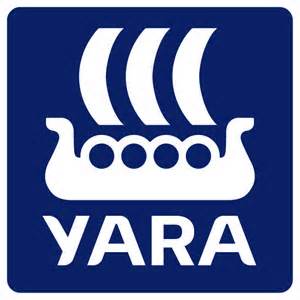 Complete mest met Extra Fosfaat 
De optimale samenstelling
Vroege wortelvorming & Doorgroei voor alle gewassen
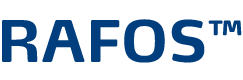 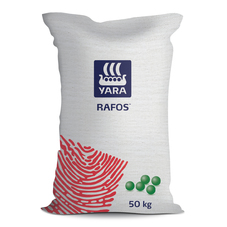 Kracht voor de Boer, Succes verzekerd !
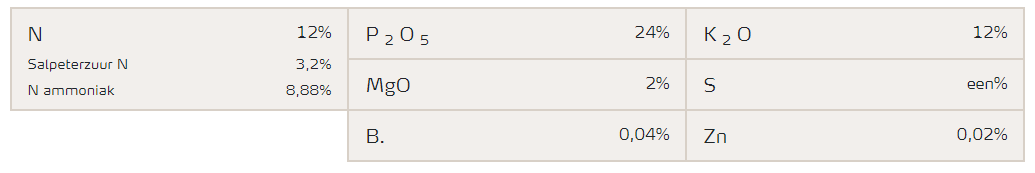 Vruchtgroenten: 30-50 gram per plant per plantgat 
Fruitbomen; Banaan: 50-100 gram per boom per plantgat 
Bladgroenten;Grasveld: 50 – 100 kg/hectare/jaar 
(2 tot 4 kg per ketting)
Exacte hoeveelheden afh. Groeifase en Seizoen
Verdeeld over 2 tot 3 giften.
Het lost direct op na contact met dauw of vochtige bodem.
Laag risico bladverbranding. 
Zie teeltadviesbladen HJAGRO voor hoeveelheden per gewas. 
In 5, 10 en 50 kg verpakking beschikbaar.
Kracht voor de Boer, Succes verzekerd !
Ideaal voor de start van het gewas 
Snelle opname van fosfaat als polyfosfaat 
Stikstof en Kalium direct beschikbaar voor de plant
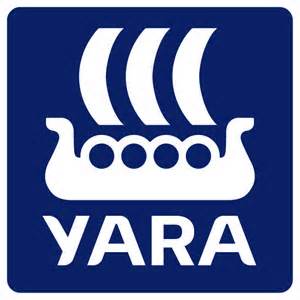 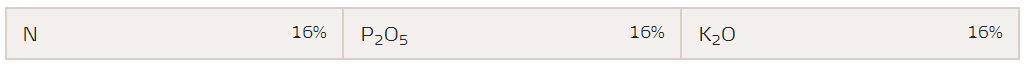 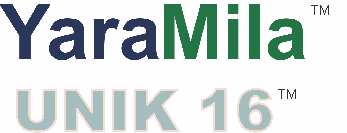 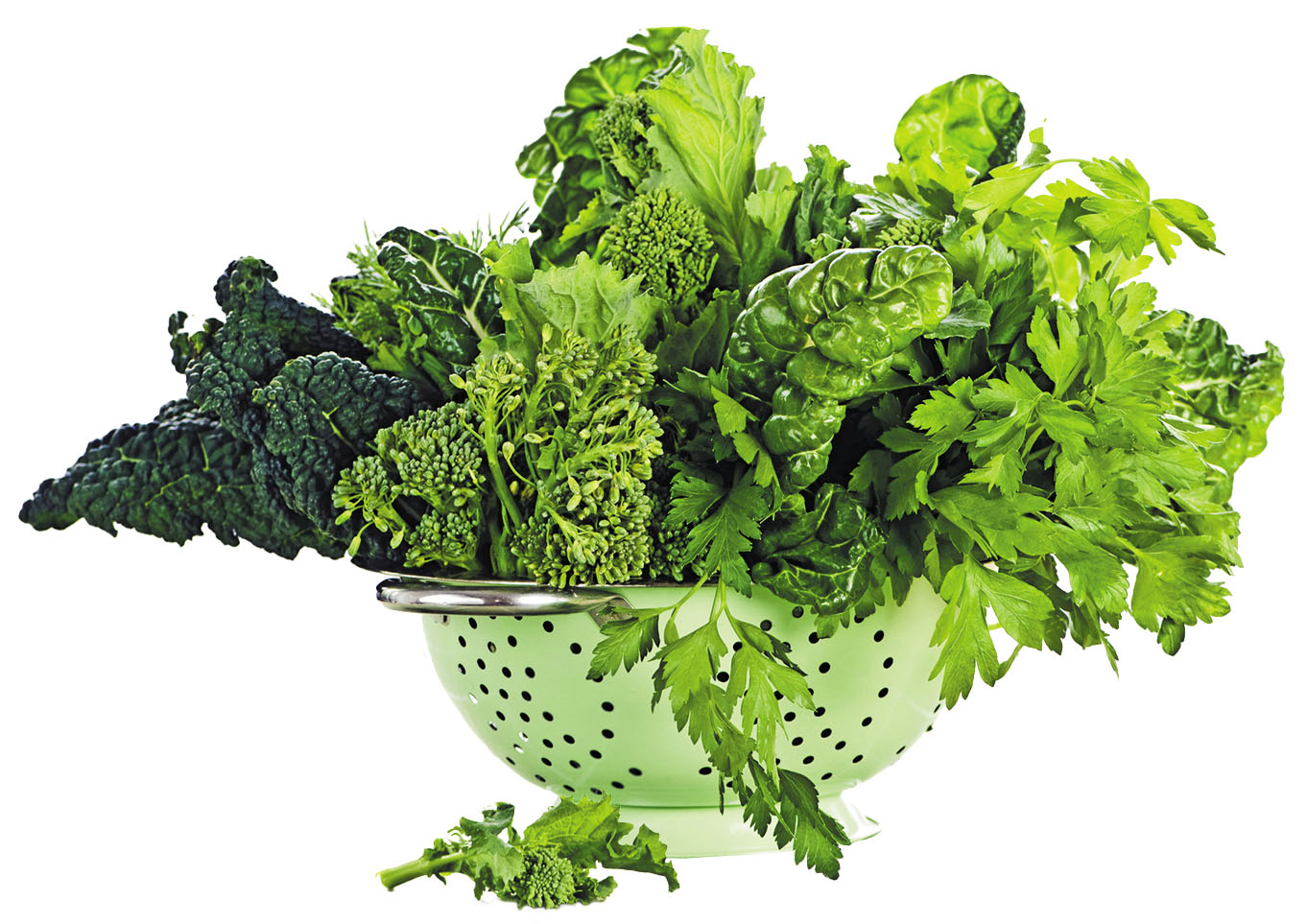 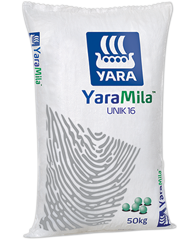 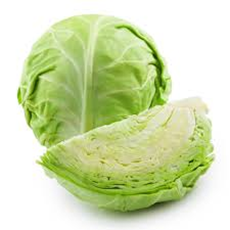 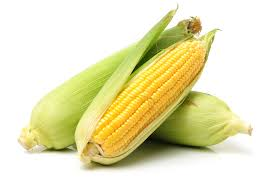 Het lost direct op na contact met dauw of vochtige bodem.
Laag risico bladverbranding. 
Zie teeltadviesbladen HJAGRO voor hoeveelheden per gewas. 
In 5, 10 en 50 kg verpakking beschikbaar.
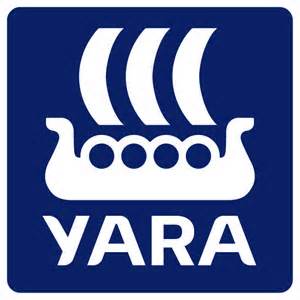 Complete korrel kunstmest 
voor Citrus, Banaan,
Vruchtbomen, Groenten, Rijst e.a.
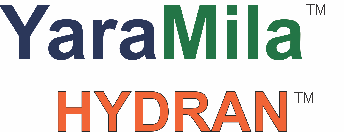 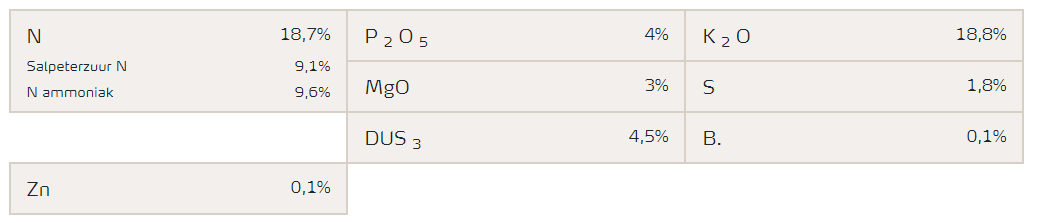 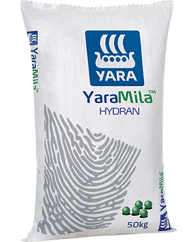 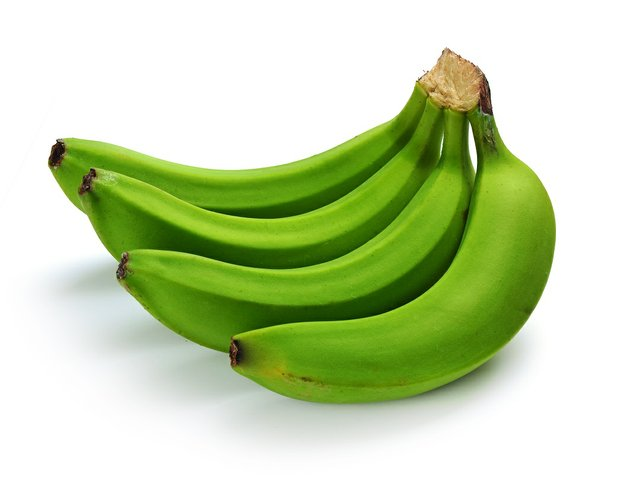 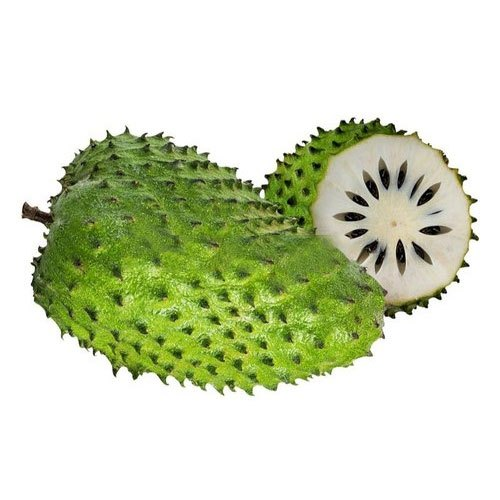 Kracht voor de Boer, Succes verzekerd !
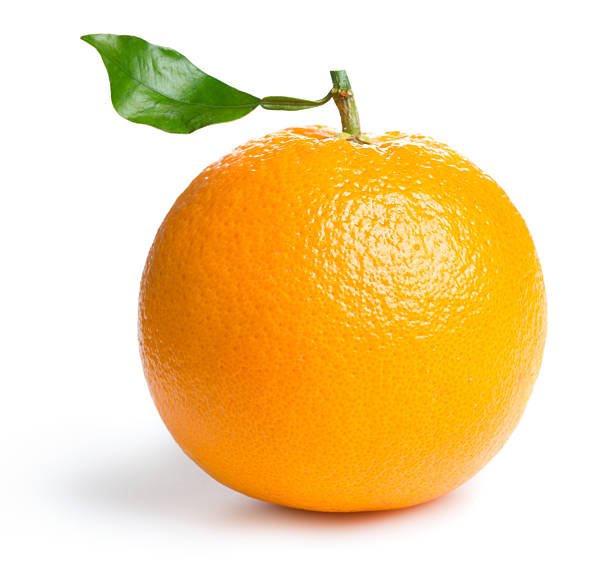 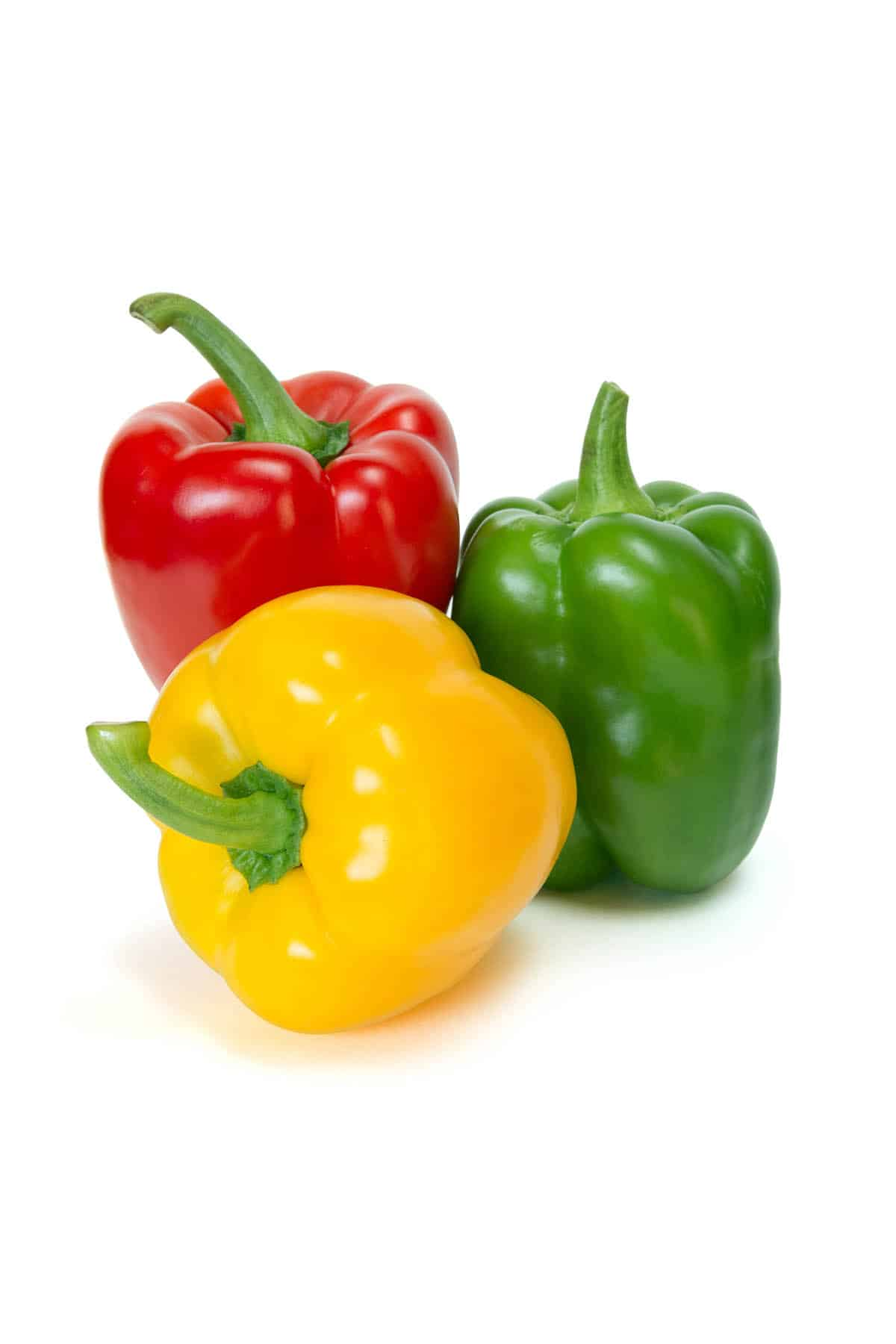 Het lost direct op na contact met dauw of vochtige bodem.
Laag risico bladverbranding. 
Zie teeltadviesbladen HJAGRO voor hoeveelheden per gewas. 
In 5, 10 en 50 kg verpakking beschikbaar.
Compleet gebalanceerde meststof met 9 elementen voor de volle grond van start tot vruchtvorming
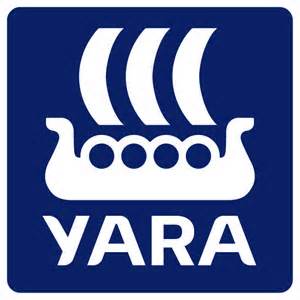 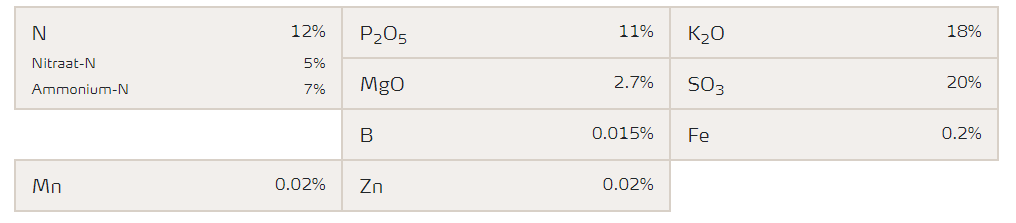 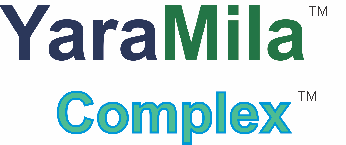 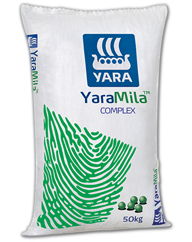 Kracht voor de Boer, Succes verzekerd !
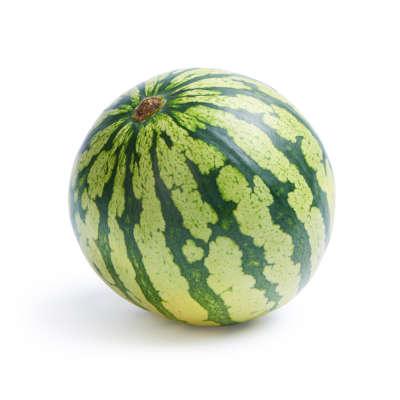 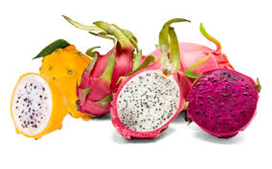 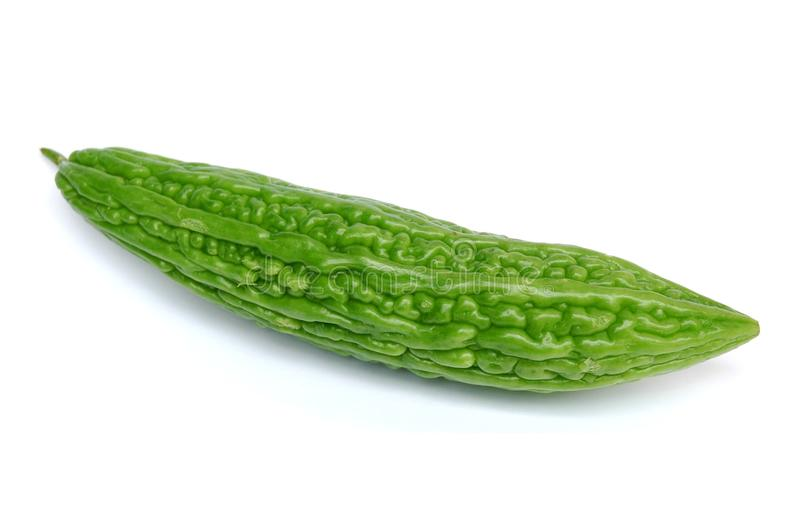 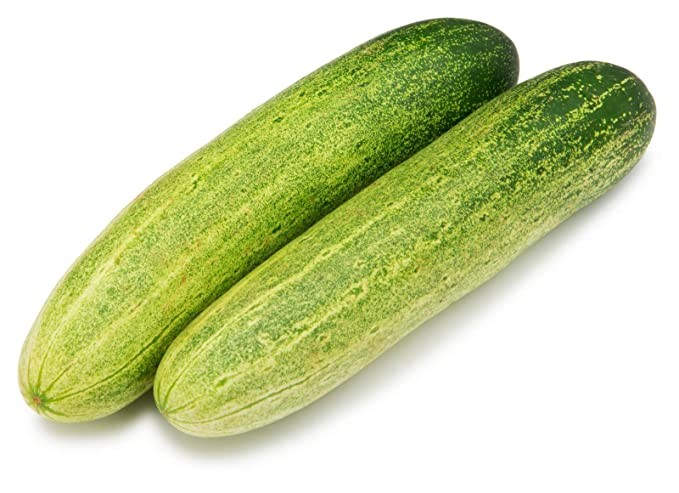 Het lost direct op na contact met dauw of vochtige bodem.
Laag risico bladverbranding. 
Zie teeltadviesbladen HJAGRO voor hoeveelheden per gewas. 
In 5, 10 en 50 kg verpakking beschikbaar.
Complete kunstmest  voor Vruchtgroenten, Fruitbomen,Bananen, Grasveld, Rijst e.a.
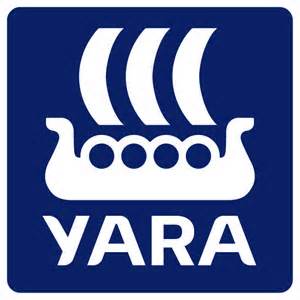 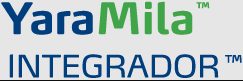 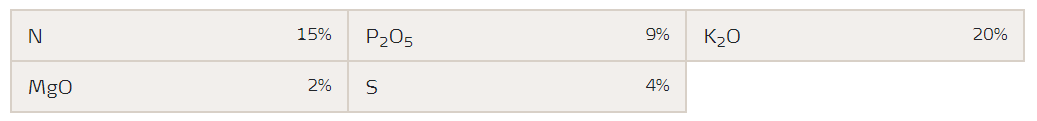 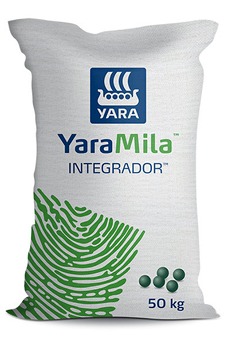 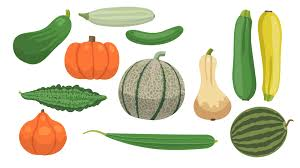 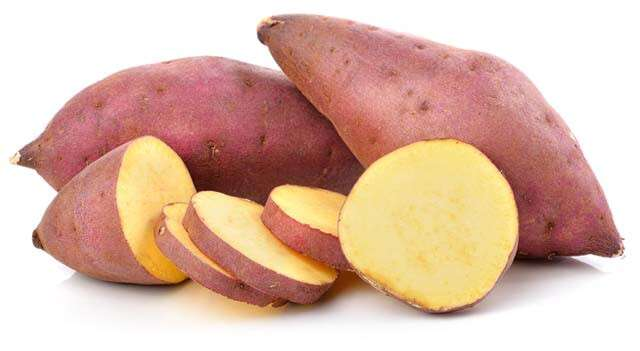 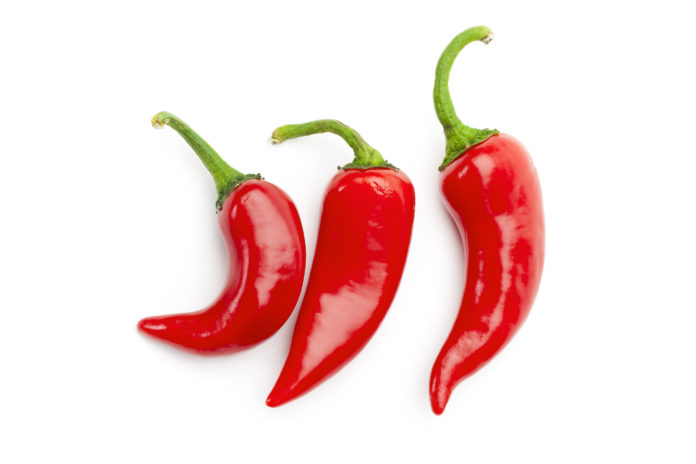 Kracht voor de Boer, Succes verzekerd !
Het lost direct op na contact met dauw of vochtige bodem.
Laag risico bladverbranding. 
Zie teeltadviesbladen HJAGRO voor hoeveelheden per gewas. 
In 5, 10 en 50 kg verpakking beschikbaar.
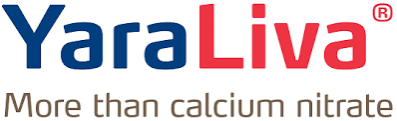 De meststoffen geven nitraat-N af, dat snel opneembaar is door de plant. En calcium en borium, die ervoor zorgen dat de plant sterker wordt. Samen zorgen deze voedingsstoffen voor langdurige groei. Tegelijkertijd zijn planten en bomen die met YaraLiva-meststoffen zijn behandeld gezonder en minder gevoelig voor stressfactoren tijdens de groei. Kort voor de oogsttijd zorgen YaraLiva-meststoffen ervoor dat het fruit, de knolgewassen, bladgroenten of sla groter en sterker worden en er nog beter uitzien.
Wanneer YaraLiva onderdeel uitmaakt van het bemestingsprogramma, zal de teler al snel merken dat het gewicht en de kwaliteit van zijn gewassen langer behouden blijven. Dit geldt vooral voor fruit en groenten. De gewassen zien er in het schap dus langer vers uit. Dat is een heel groot voordeel voor de supermarkt of groenteboer. 
Niemand vindt het fijn om een hap te nemen uit een stuk fruit dat er van buiten heerlijk uitziet, maar van binnen te zacht, bruin of zelf rot blijkt te zijn. Een van de voordelen van het opnemen van YaraLiva in een bemestingsprogramma is dat dit soort gevallen minder vaak voorkomen.
Beschadigd fruit en groenten zijn minder goed verkoopbaar, maar ze zijn ook vatbaarder voor ziekten. Vooral schimmels die ervoor zorgen dat het fruit gaat rotten. Het is bewezen dat de opname van YaraLiva in het bemestingsprogramma dit soort uiterlijke problemen met meer dan de helft vermindert.
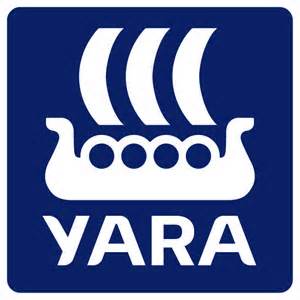 De beste Kalk Stikstof met Borium 
Optimale groei van wortels, blad, bloemen en vruchten van zaai tot oogst.
VOORKOM: 
Blossom End Rot
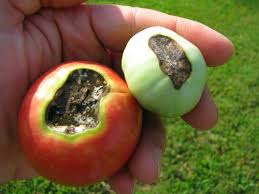 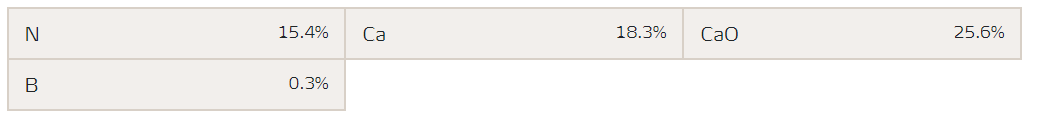 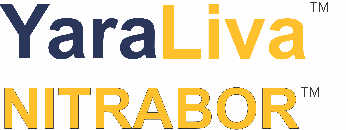 Kracht voor de Boer, Succes verzekerd !
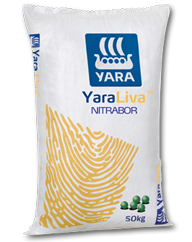 Het lost direct op na contact met dauw of vochtige bodem.
Laag risico bladverbranding. 
Zie teeltadviesbladen HJAGRO voor hoeveelheden per gewas. 
In 5, 10 en 50 kg verpakking beschikbaar.